Дизайнер
УЧИТЕЛЬ   ТЕХНОЛОГИИ  
Колыхалина С. С.
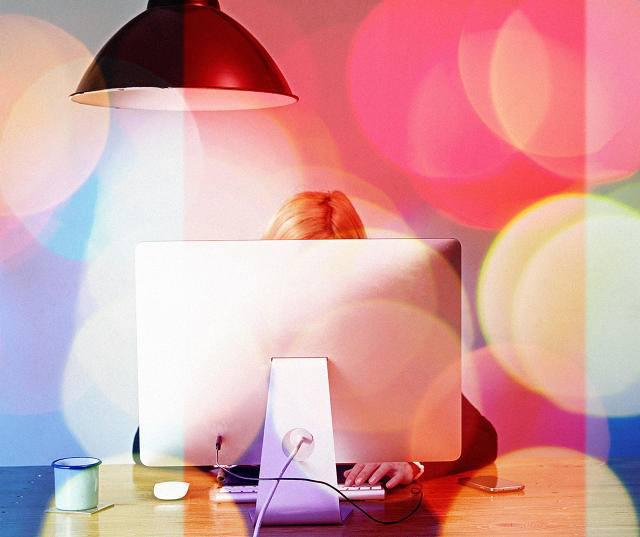 Дизайнер – профессия серьезная, сложная и бесконечно интересная.
Дизайн - от английского «design» - проект, план, рисунок - термин, обозначающий разновидность художественно-проектной деятельности, охватывающей создание предметной среды (машин, вещей, интерьеров) и основанной на принципах сочетания удобства, экономичности и красоты.
История дизайна.
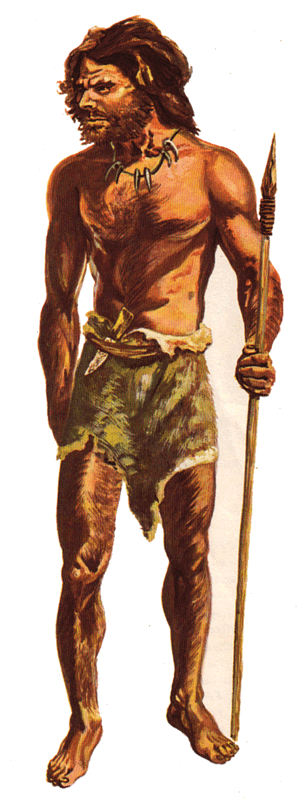 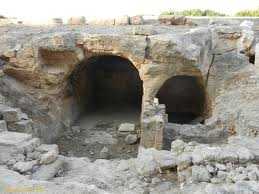 История современного дизайна связана с развитием индустриального производства в середине 19 века, когда возникла необходимость проектно-художественной деятельности.
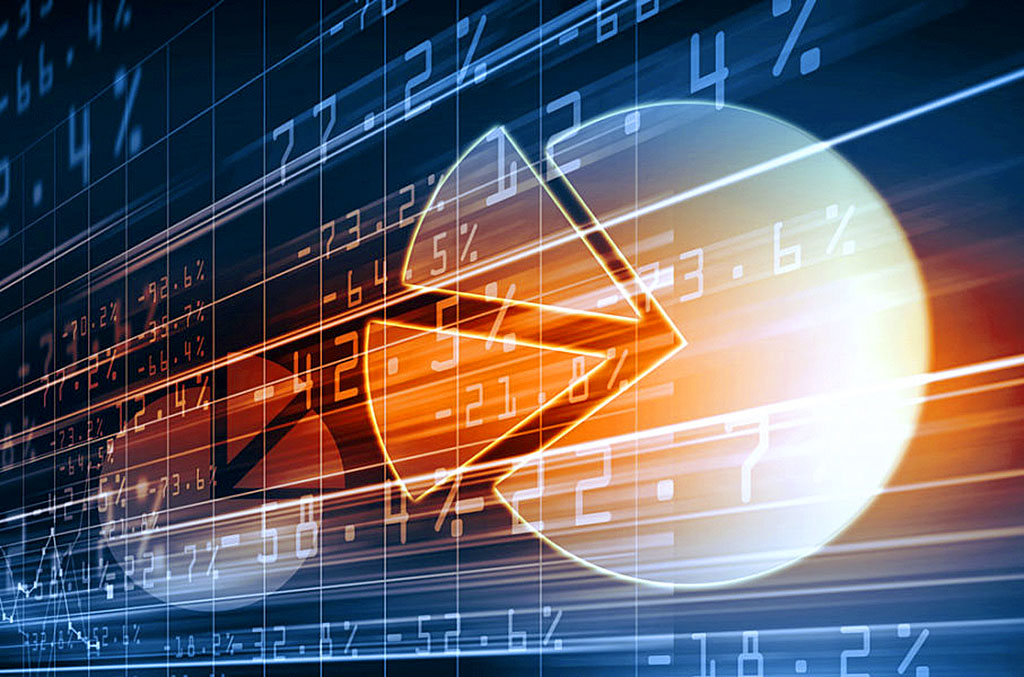 Чем занимается дизайнер?
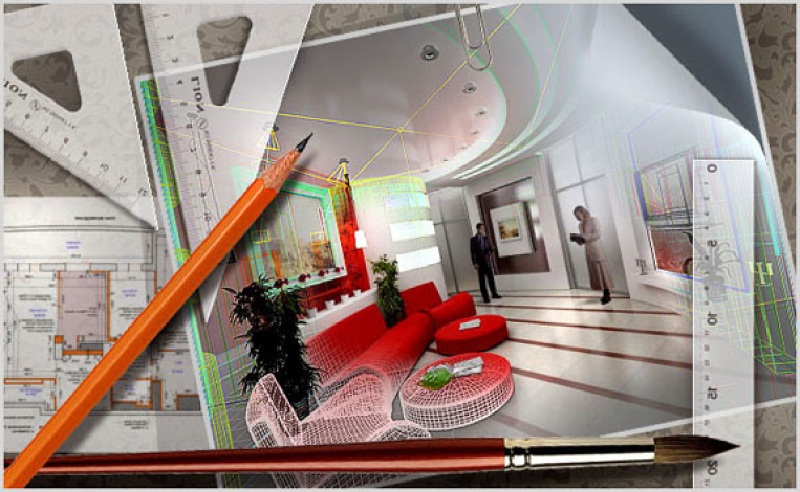 Дизайнер помогает людям увидеть красоту в обычных вещах, делает их жизнь более яркой, комфортной, радостной…
Существует около 10 направлений дизайна и столько же специализаций в каждом из них
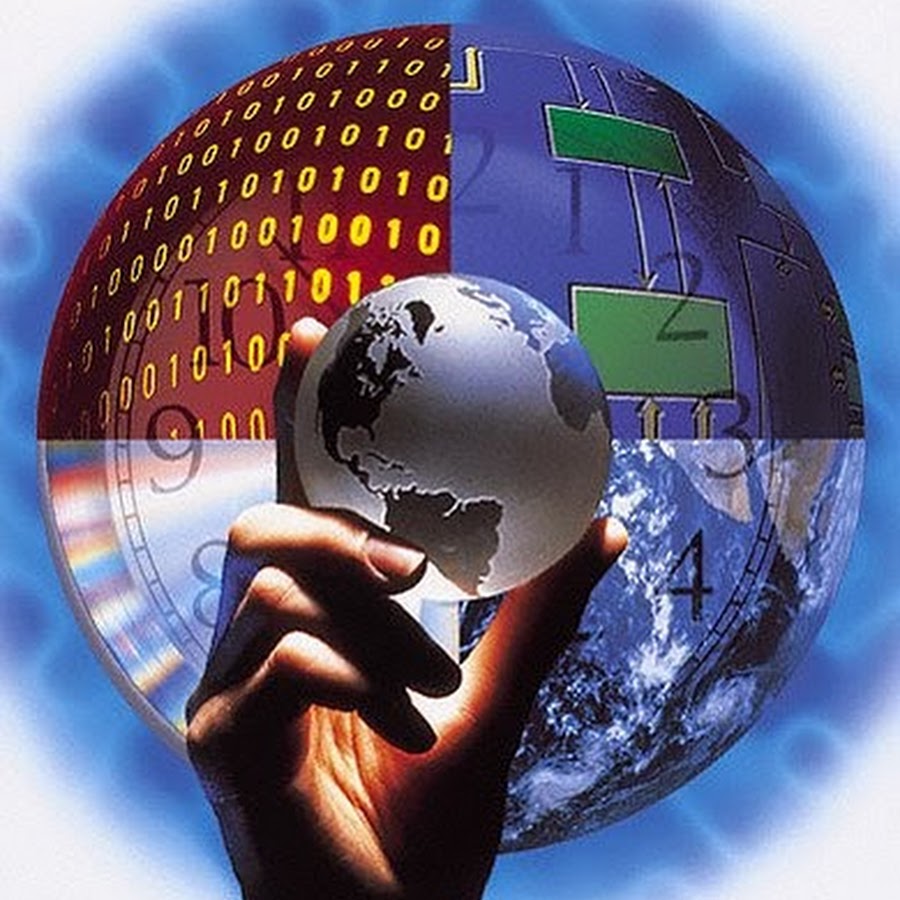 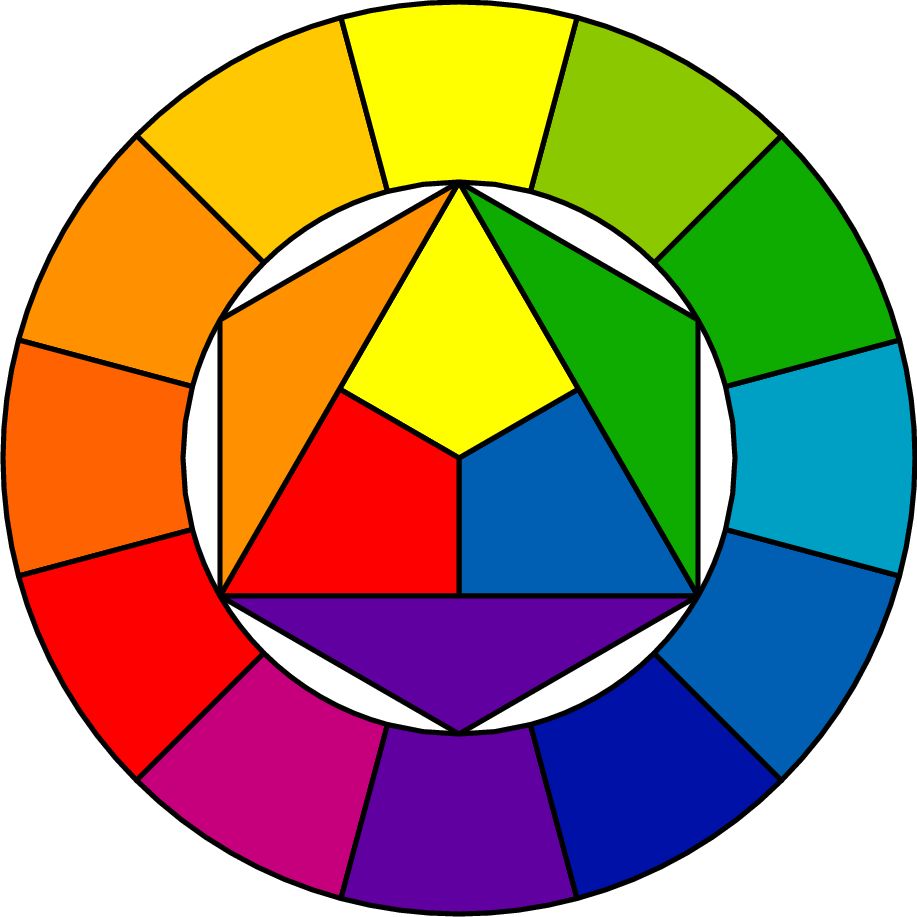 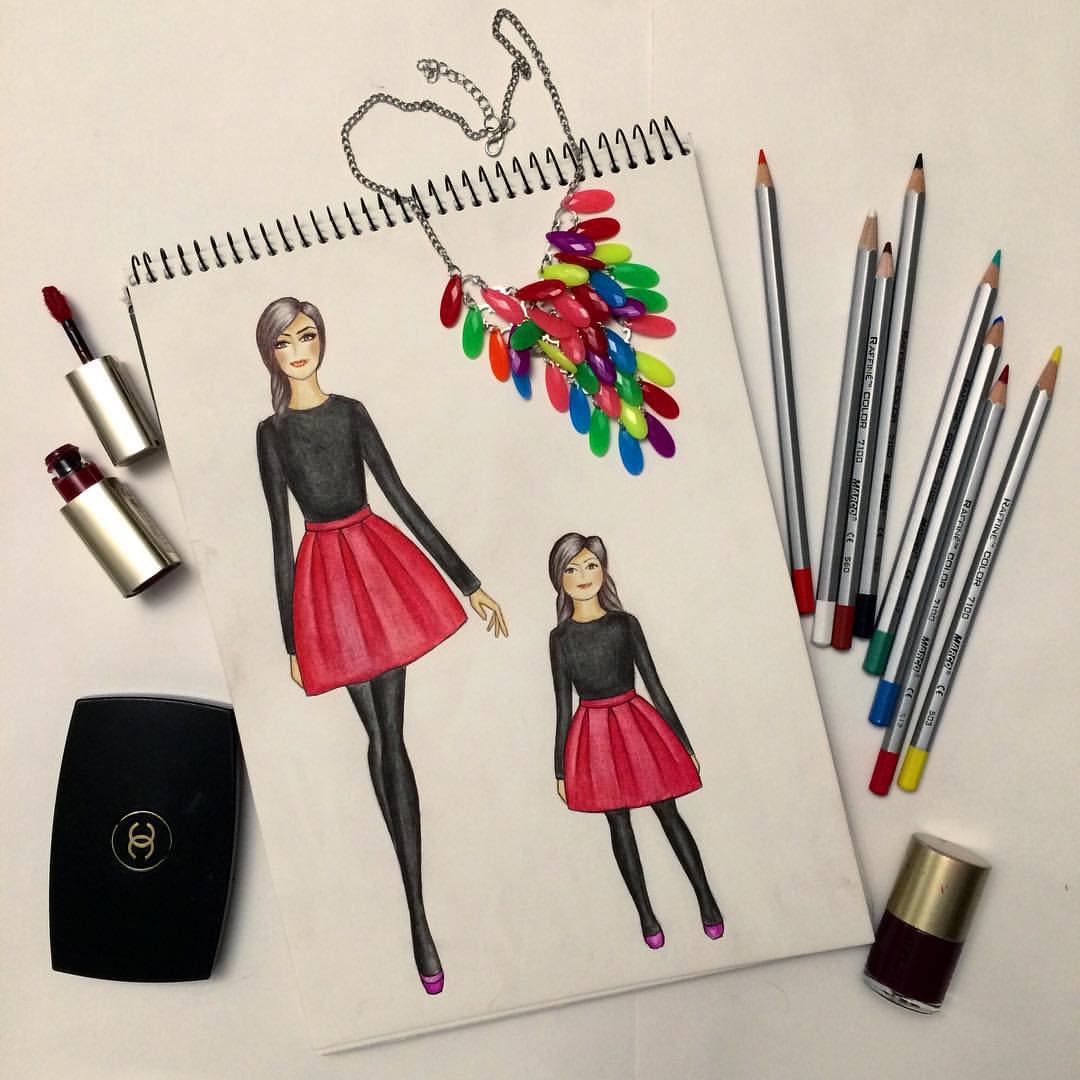 Промышленный дизайн
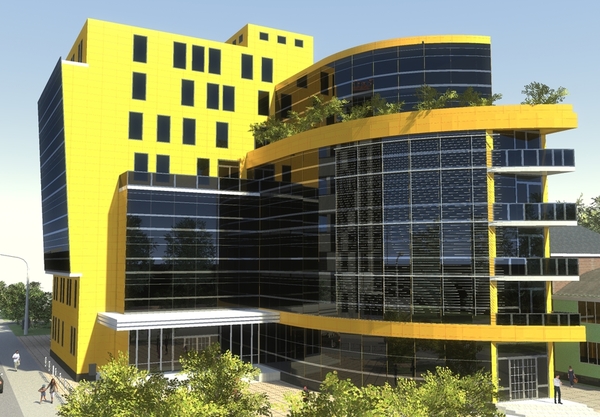 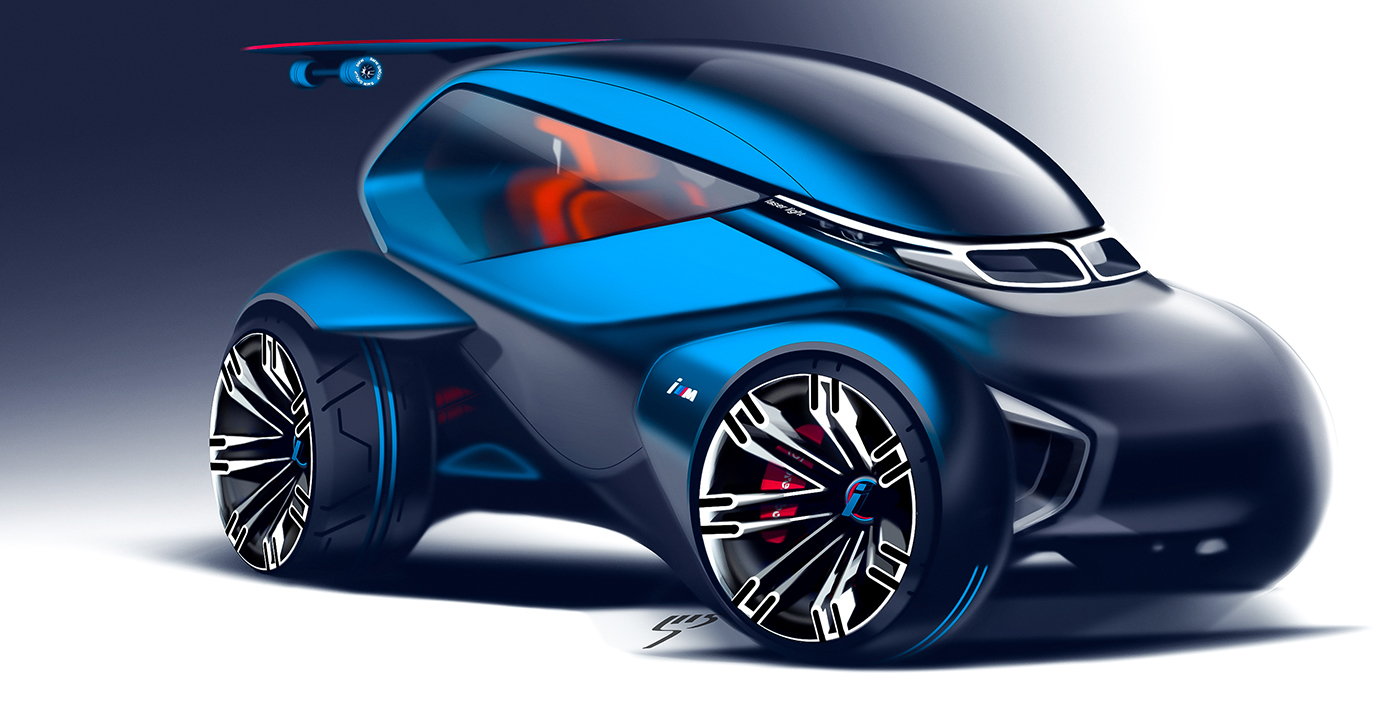 Приоритетные виды промышленного дизайна -
Дизайн орудий труда
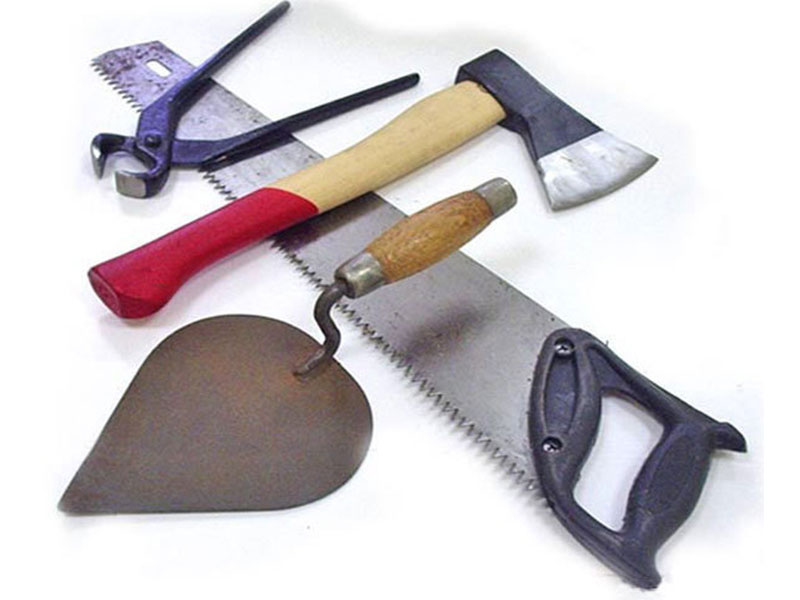 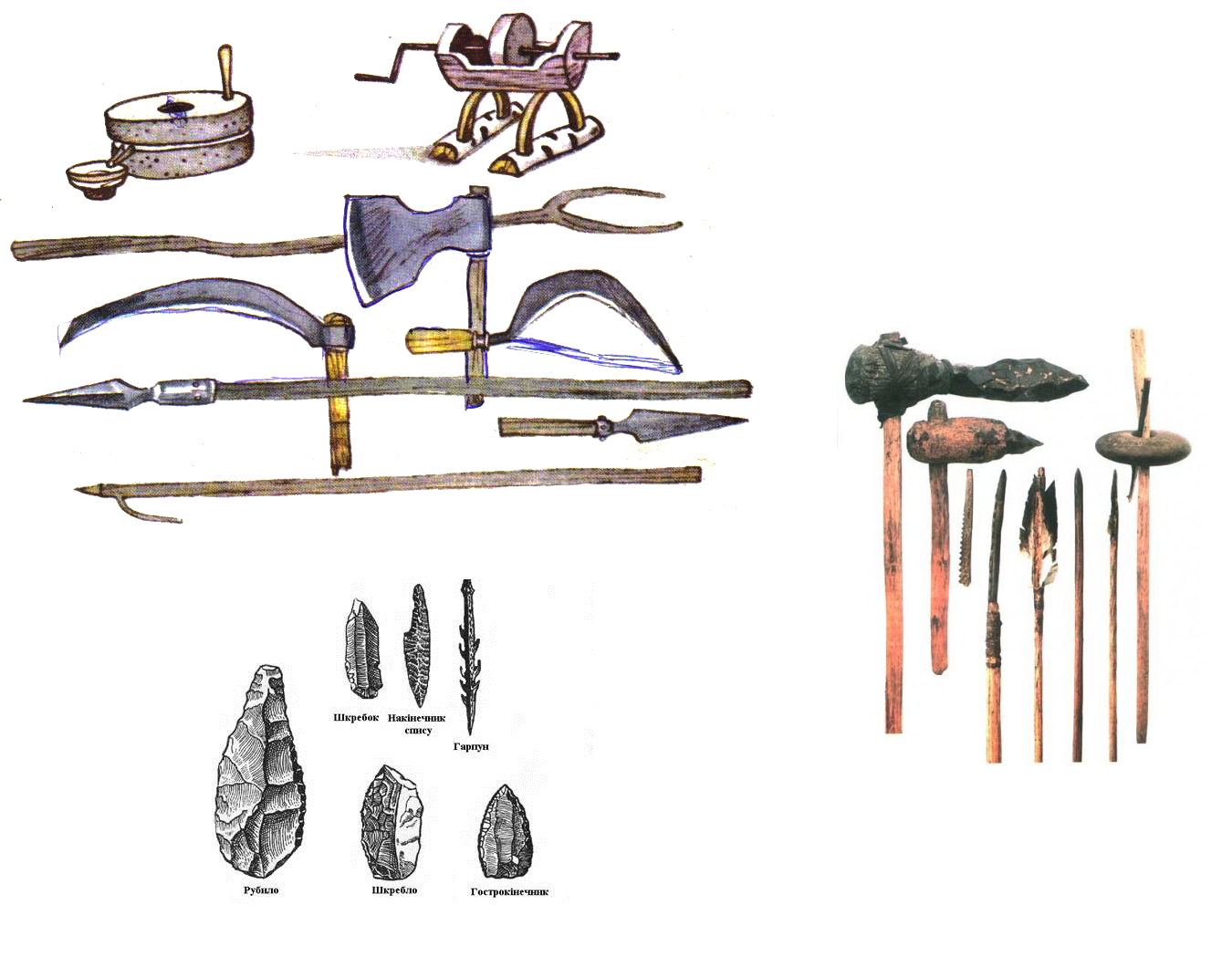 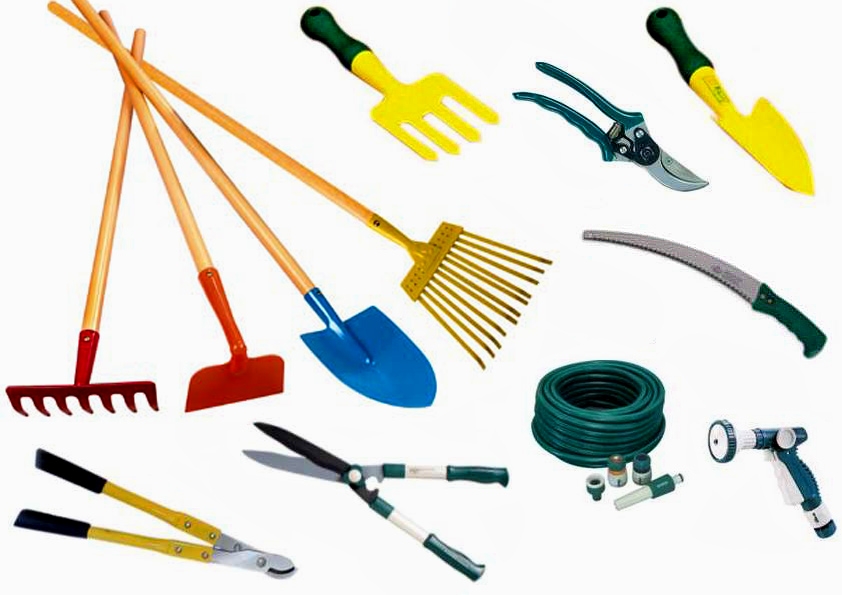 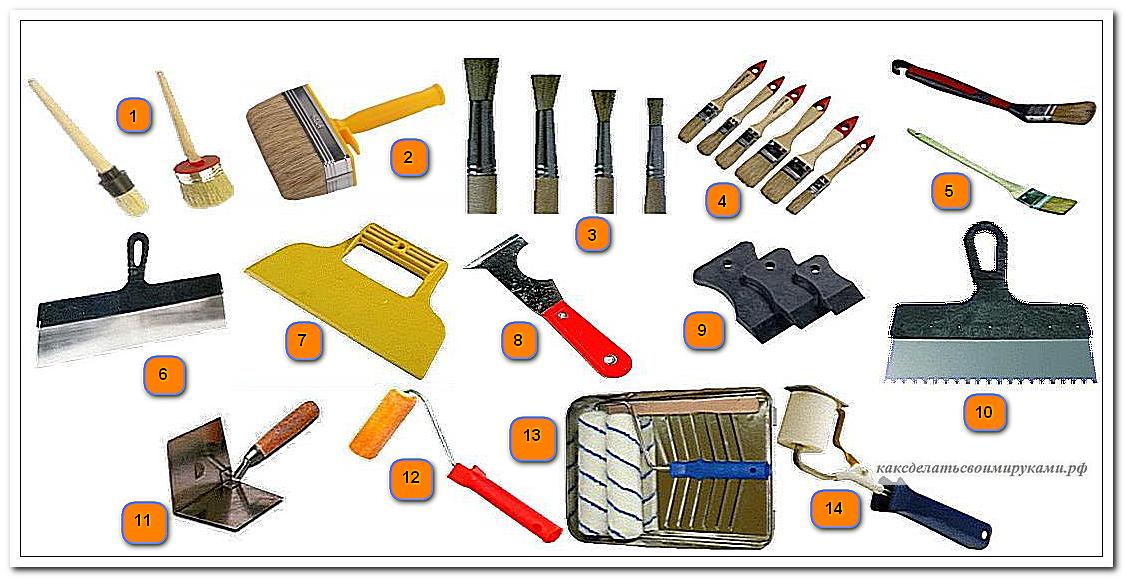 Дизайн  бытовой техники
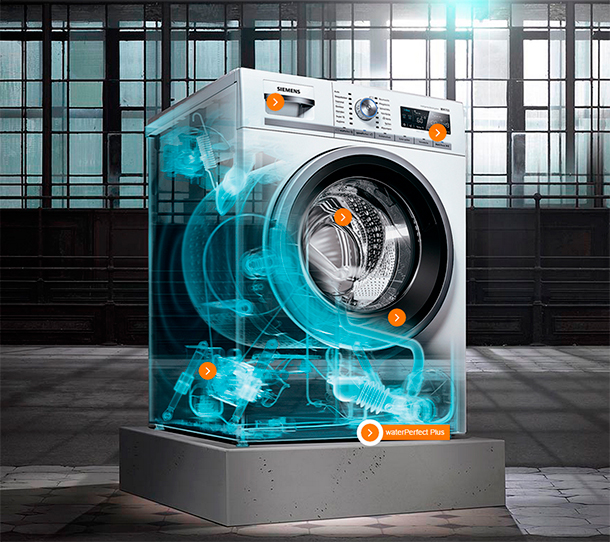 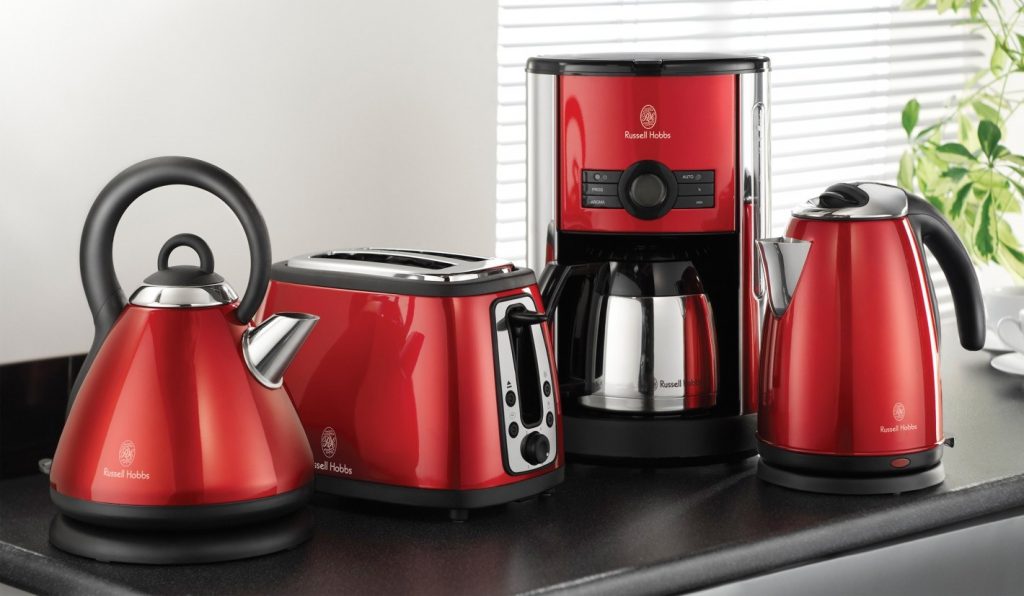 Дизайн  мебели
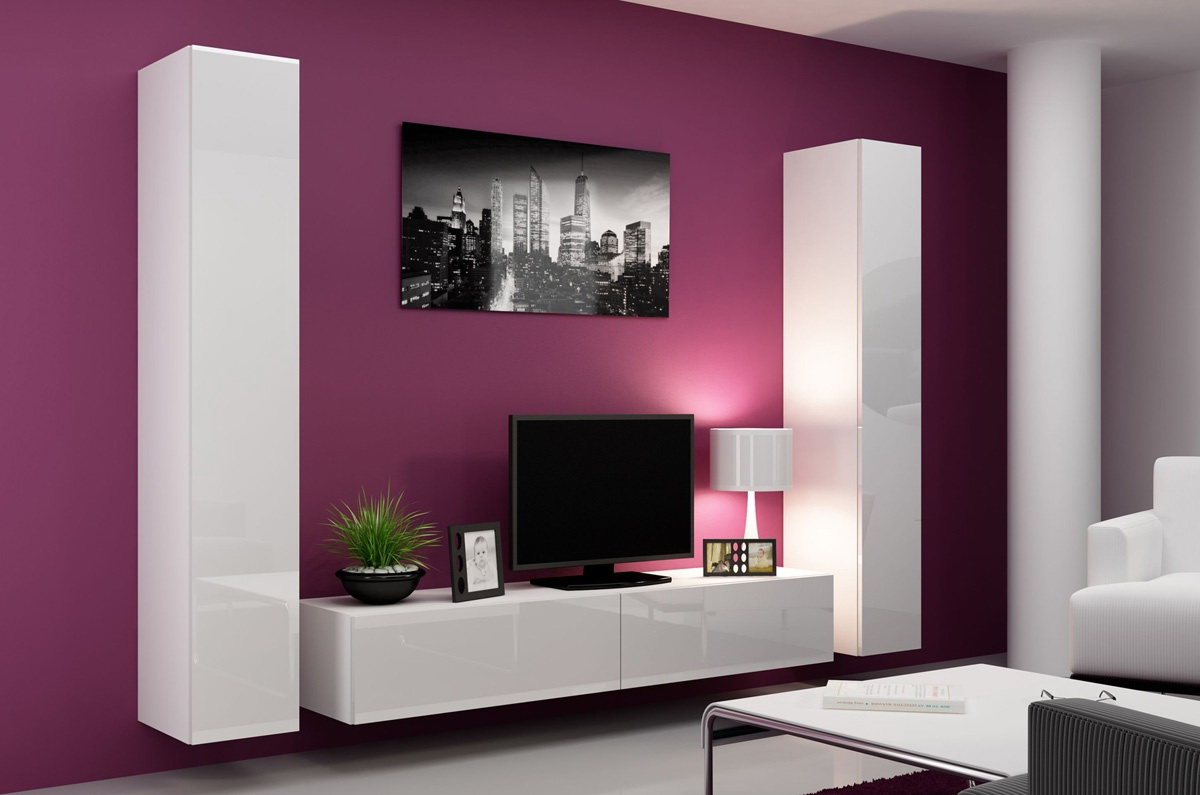 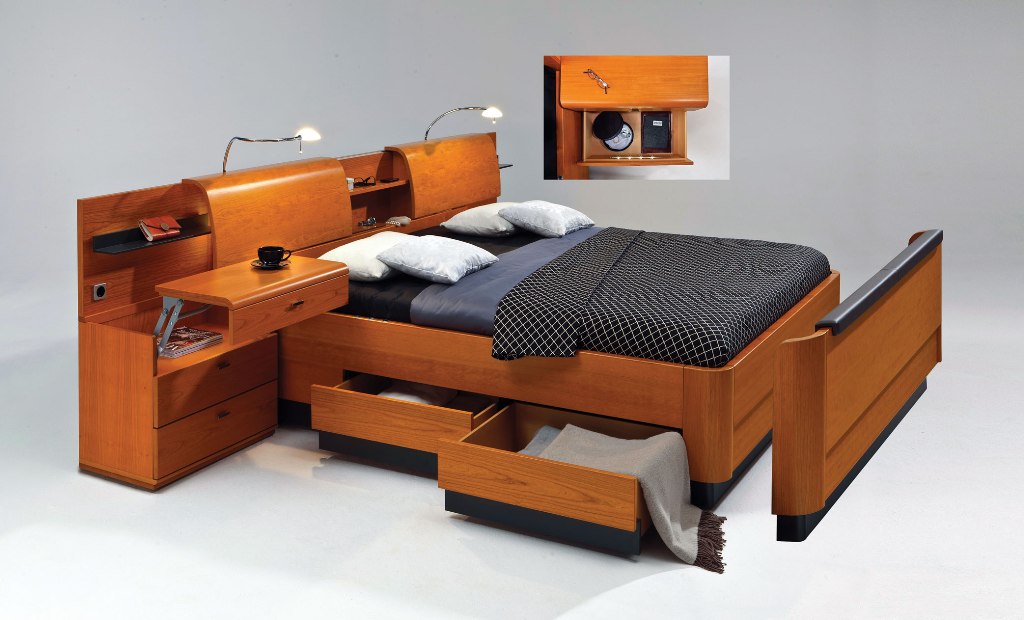 Транспортный  дизайн
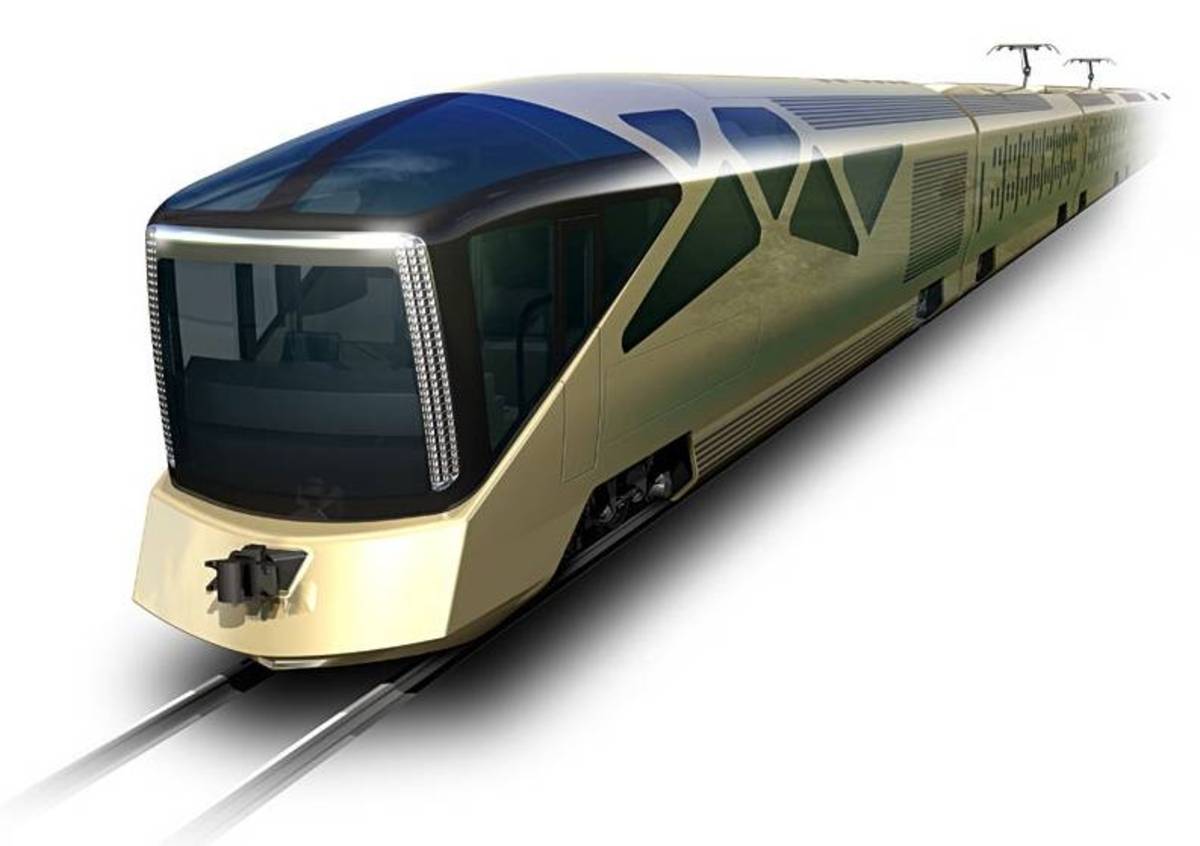 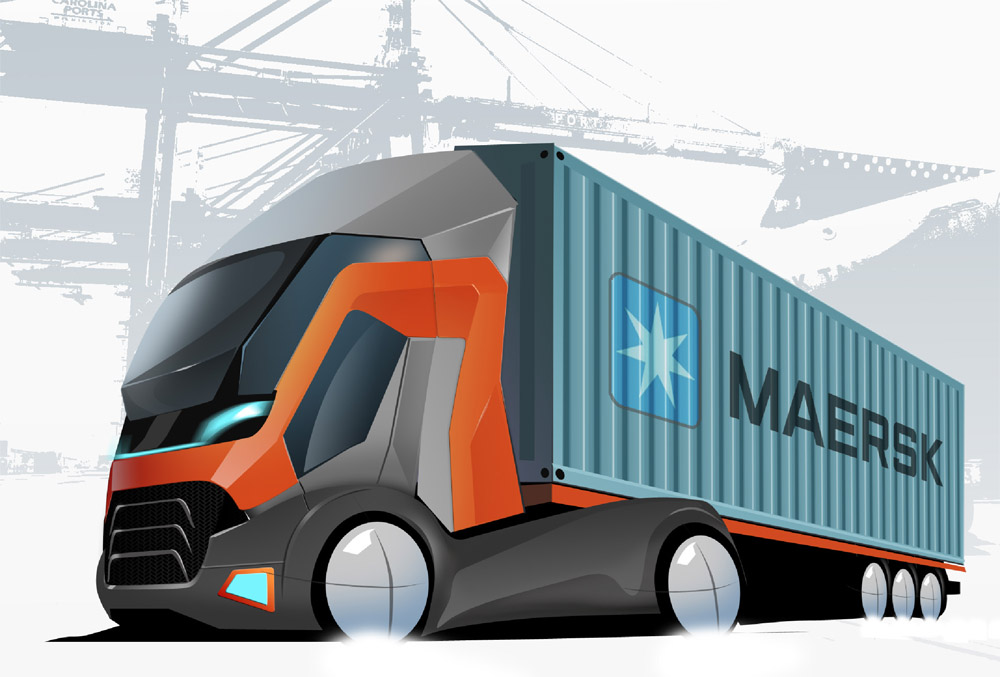 Дизайн механизмов
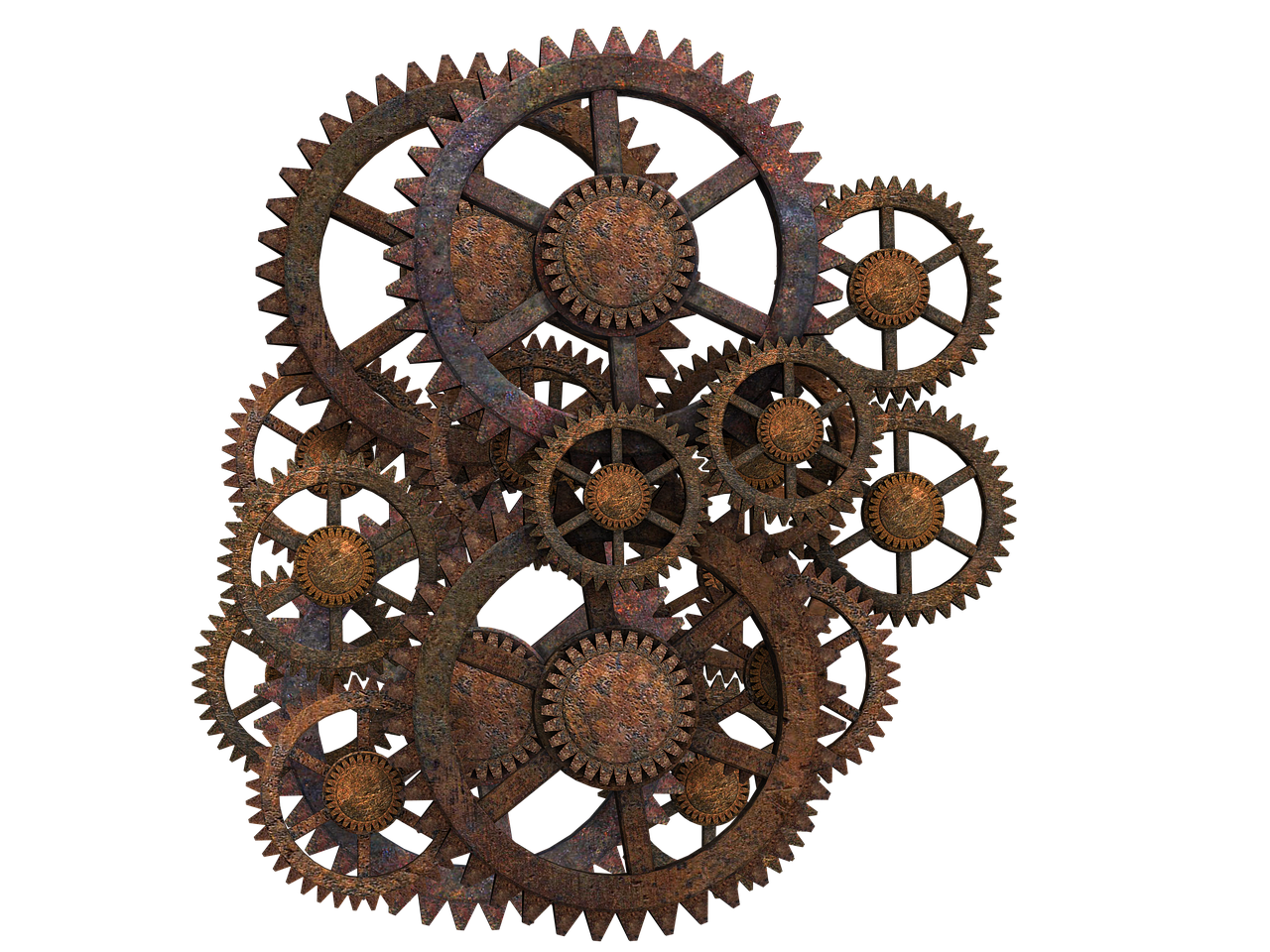 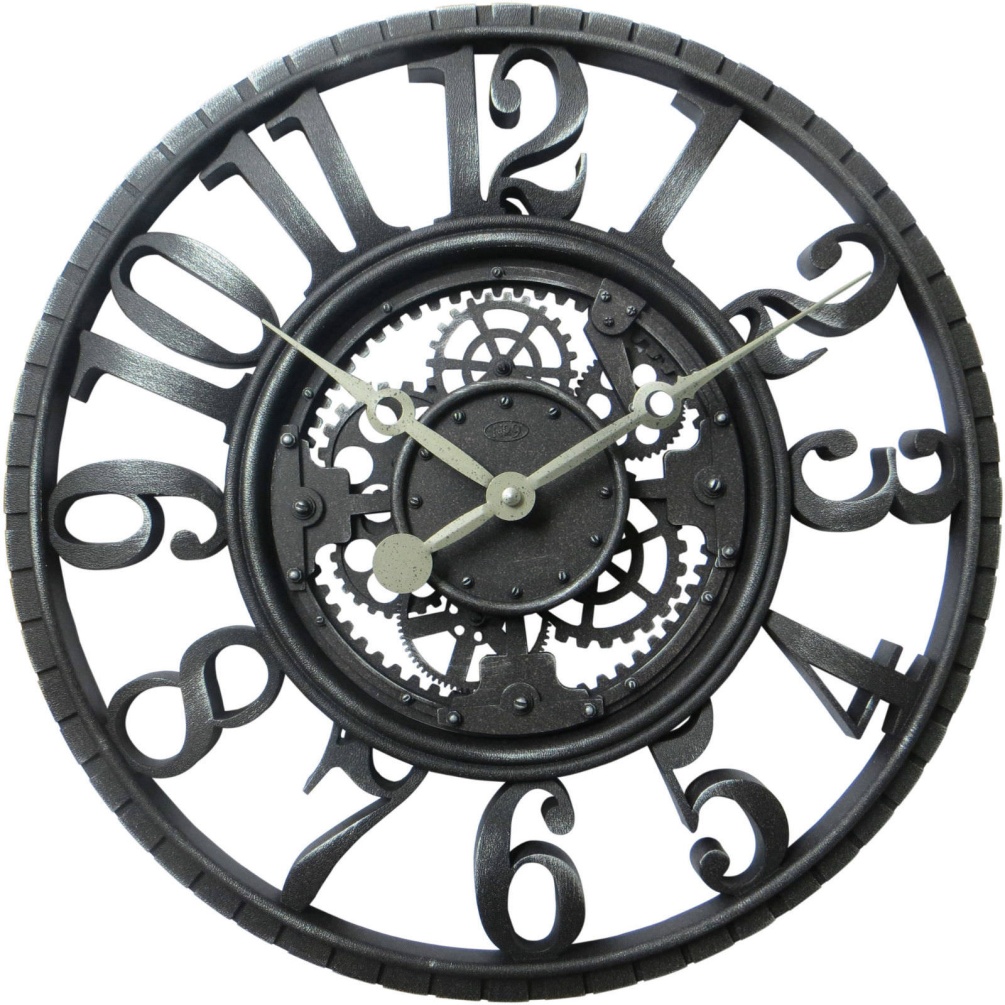 Графический дизайнер
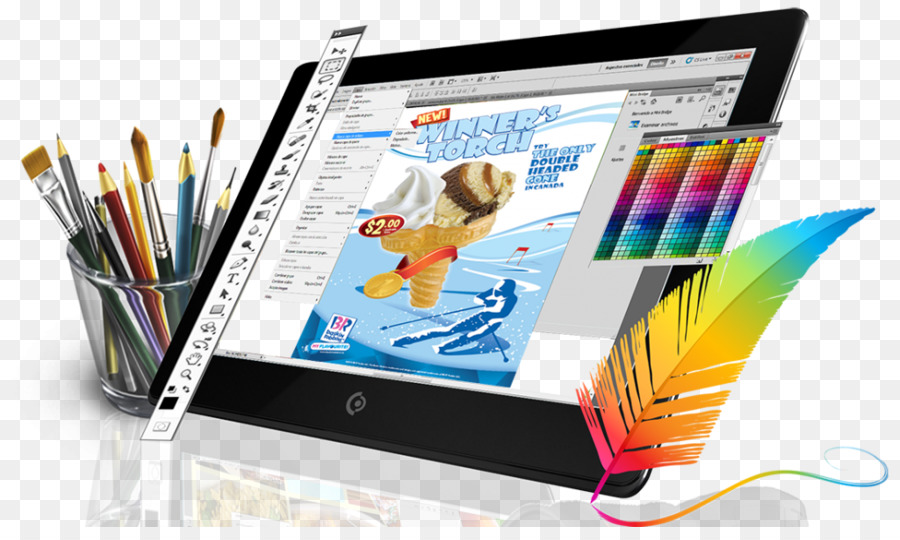 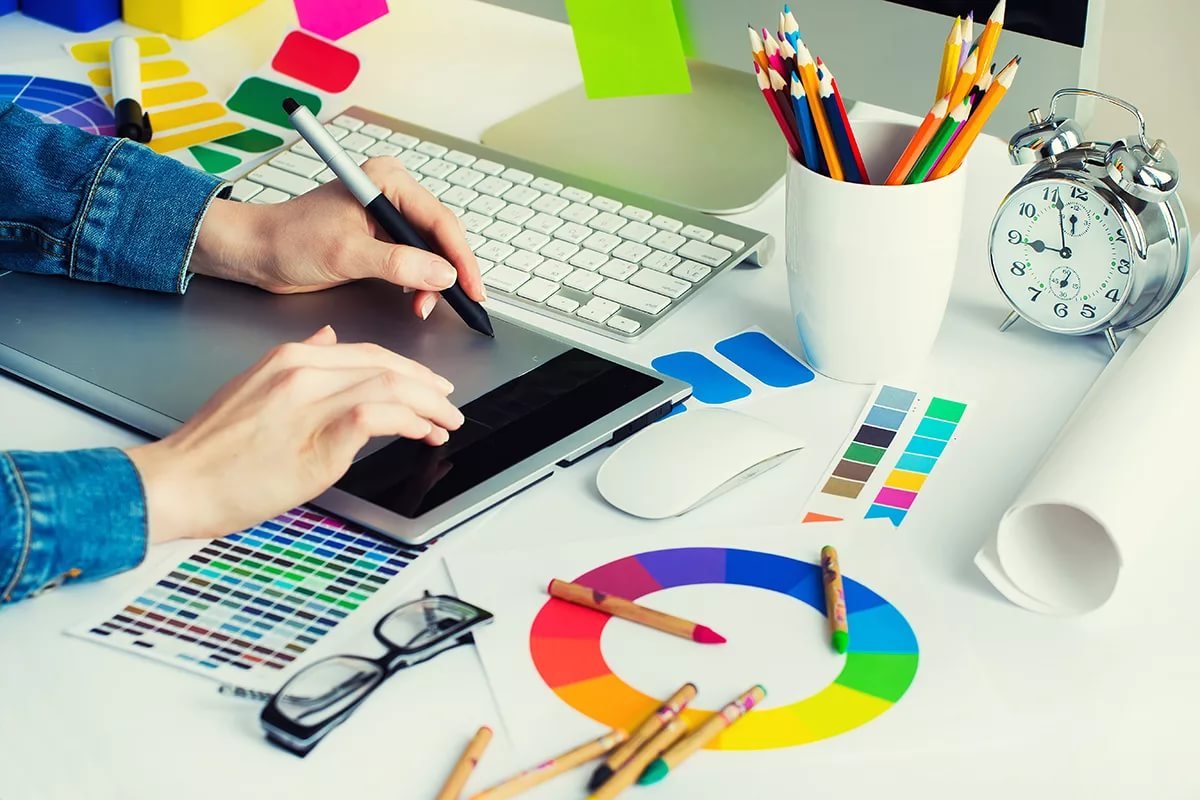 3D-дизайн
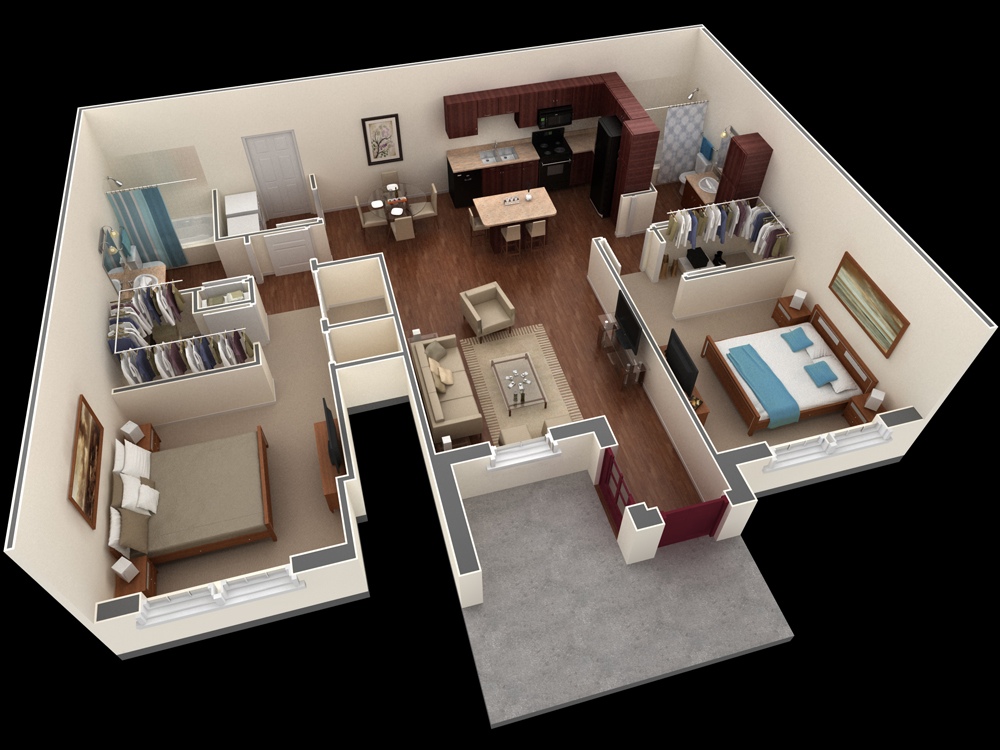 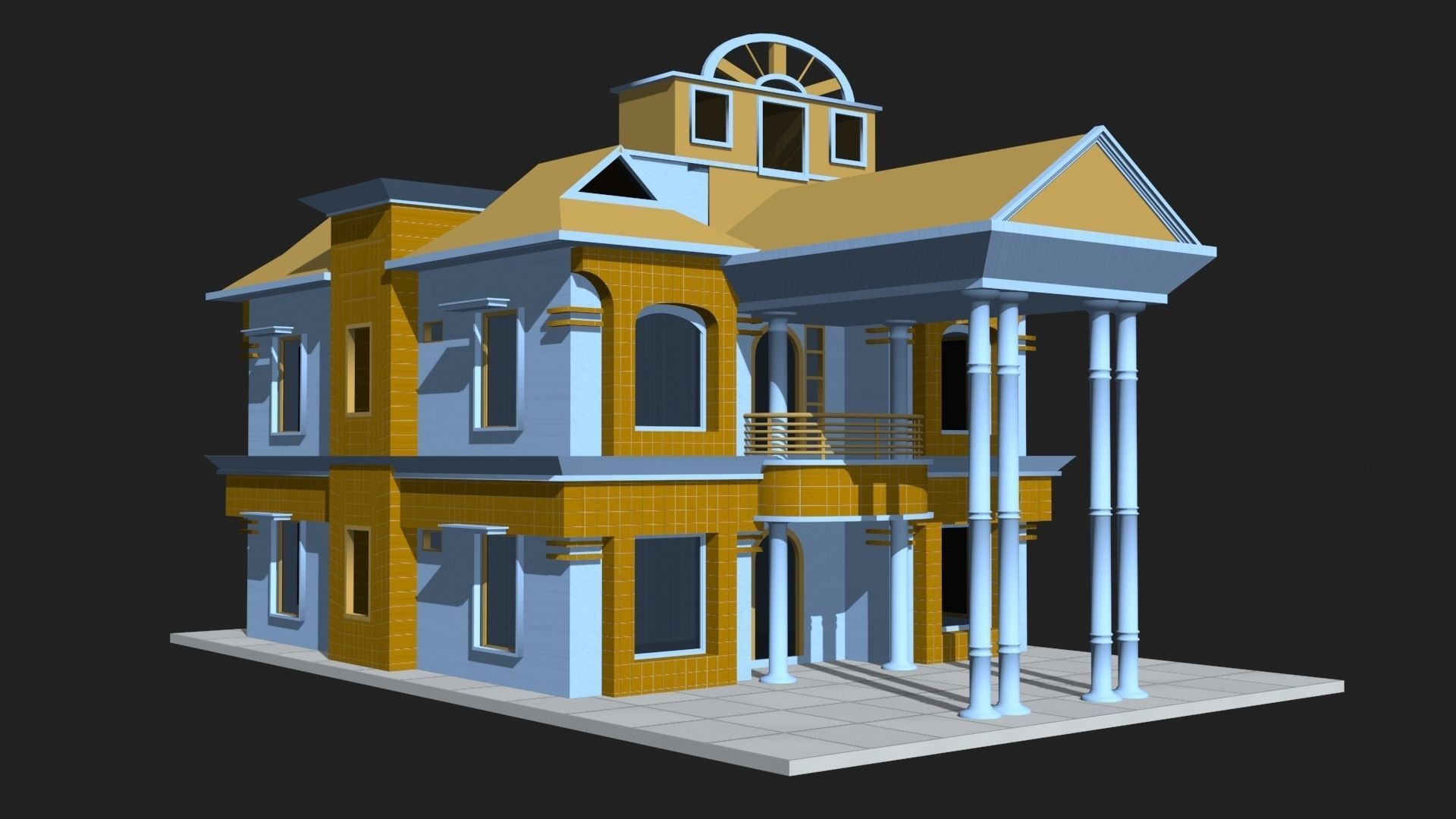 Ландшафтный дизайн
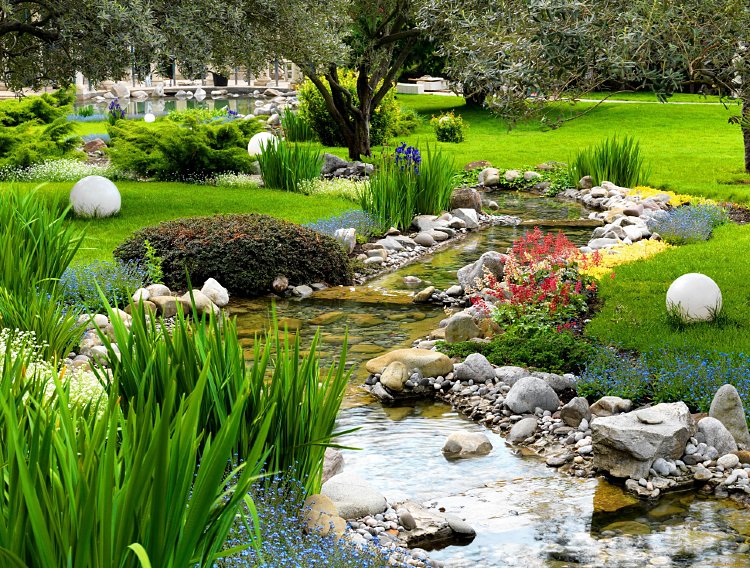 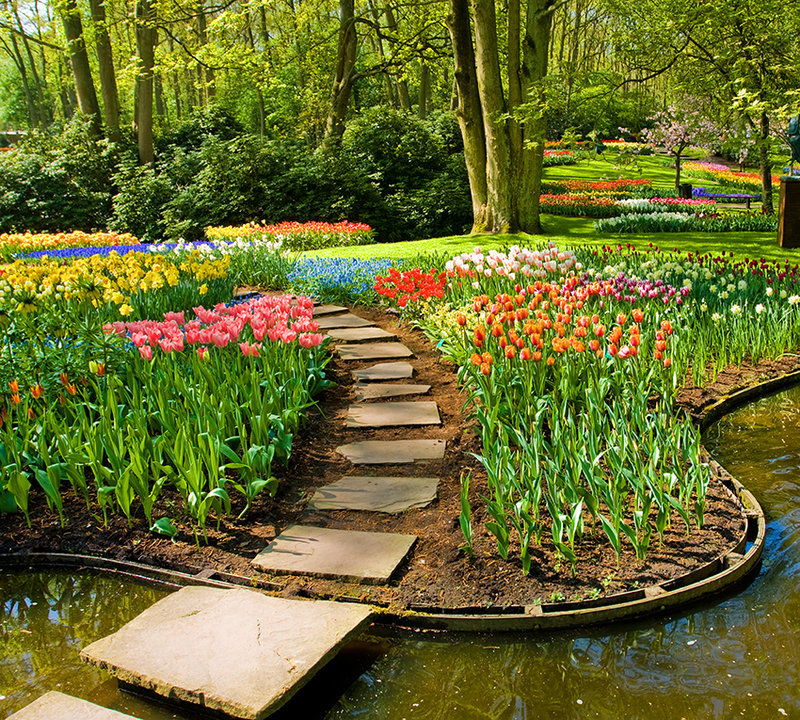 Архитектурный дизайнер
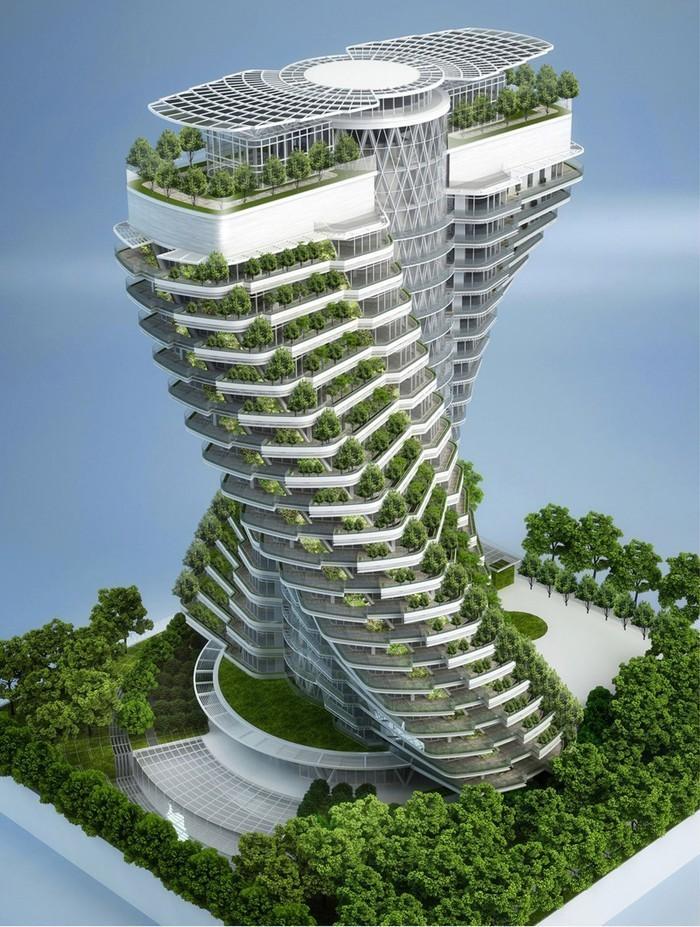 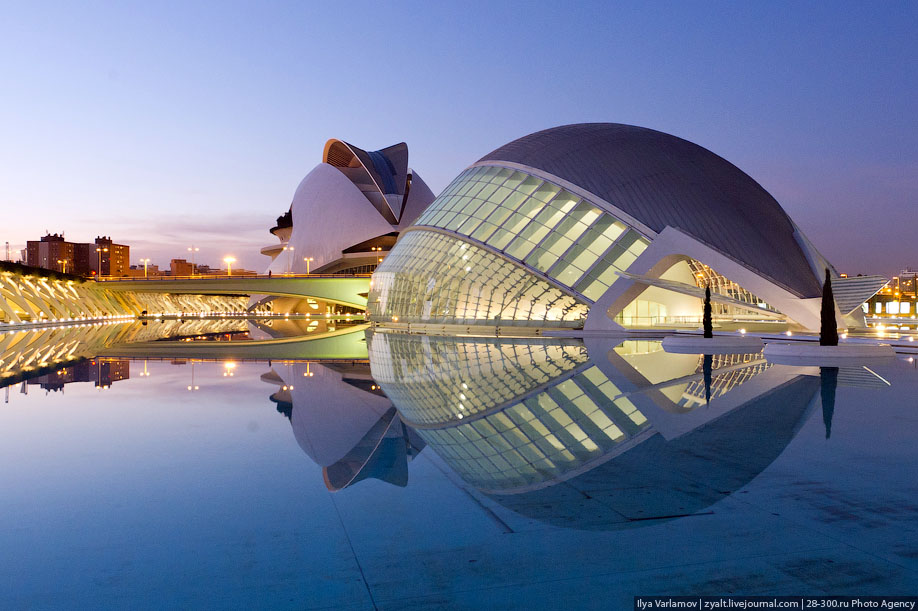 Дизайнер одежды
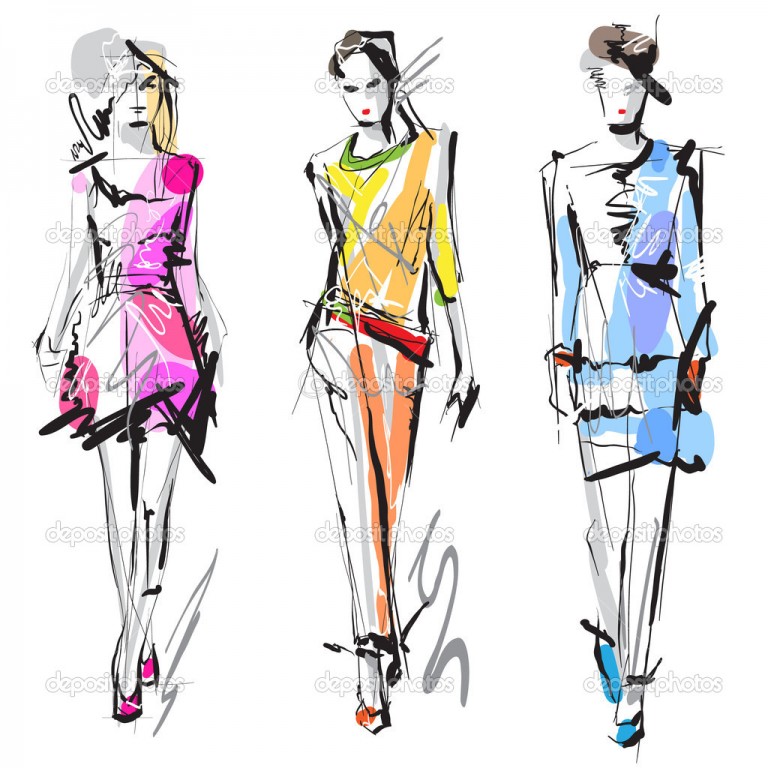 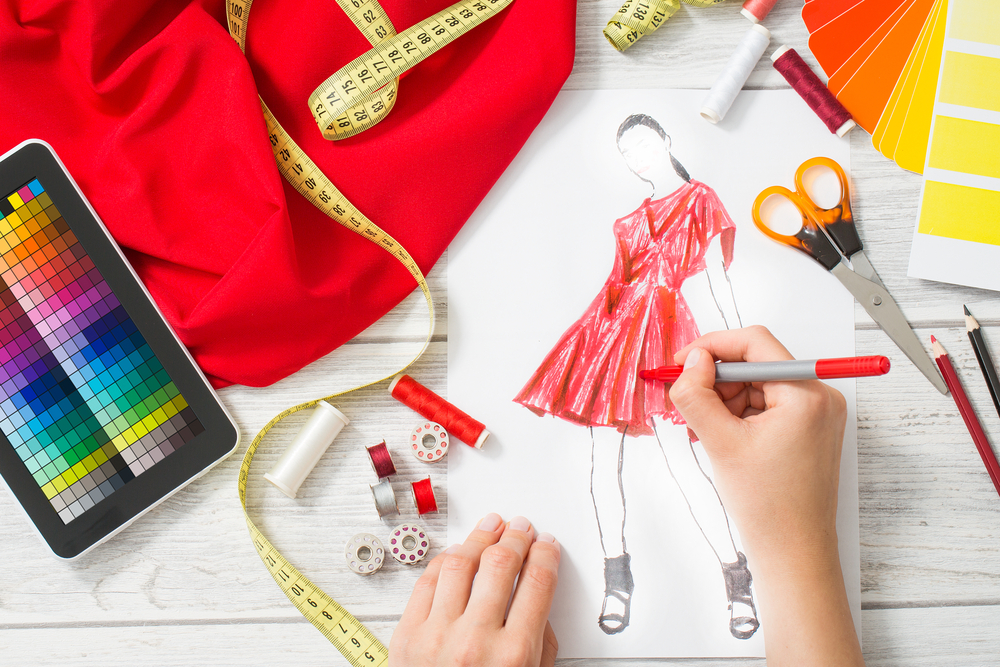 Фуд-дизайнер
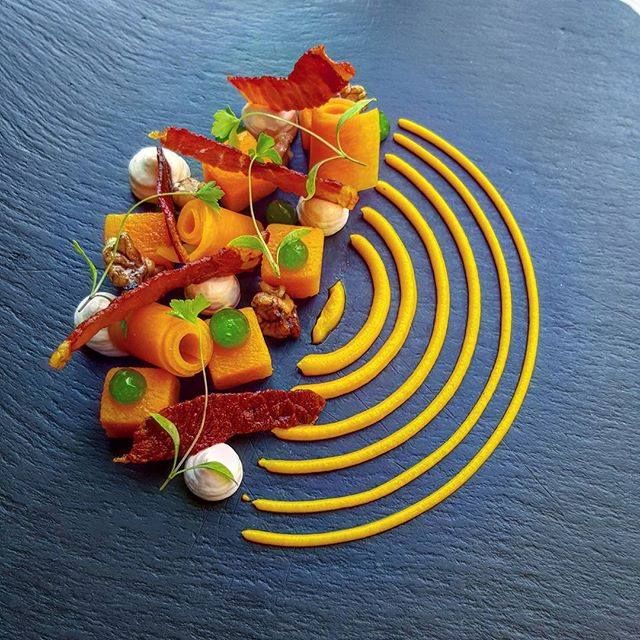 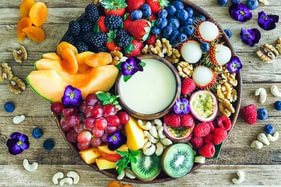 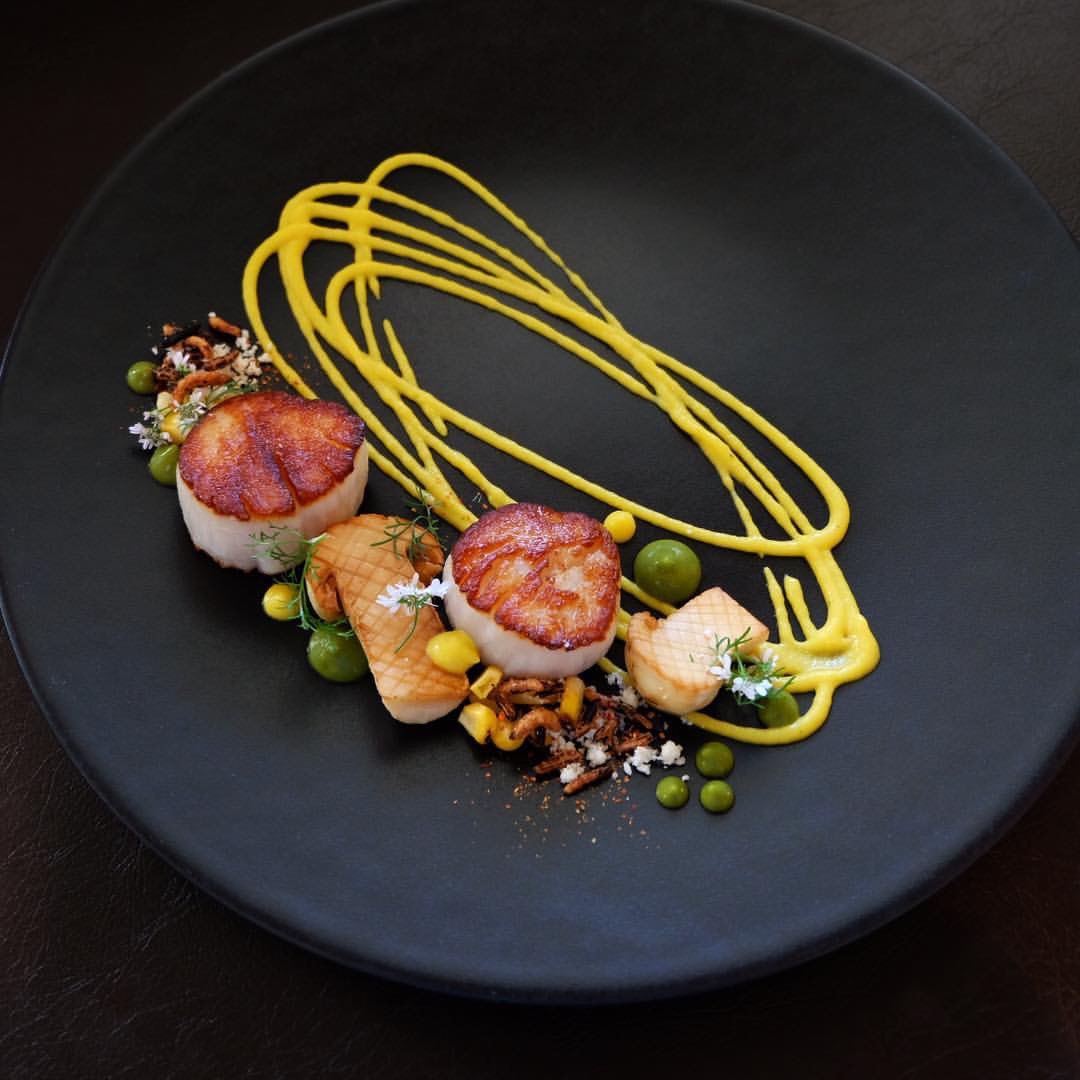 Фитодизайнер
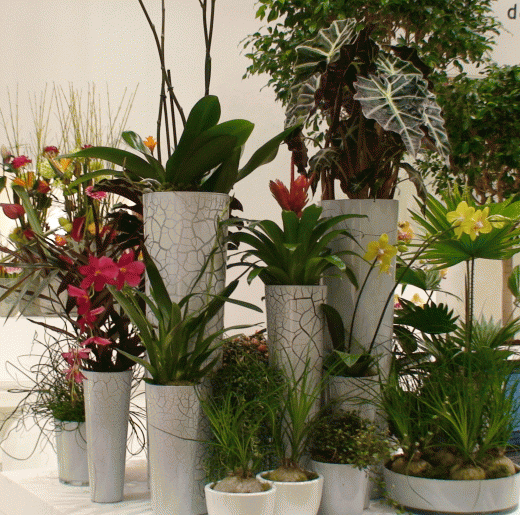 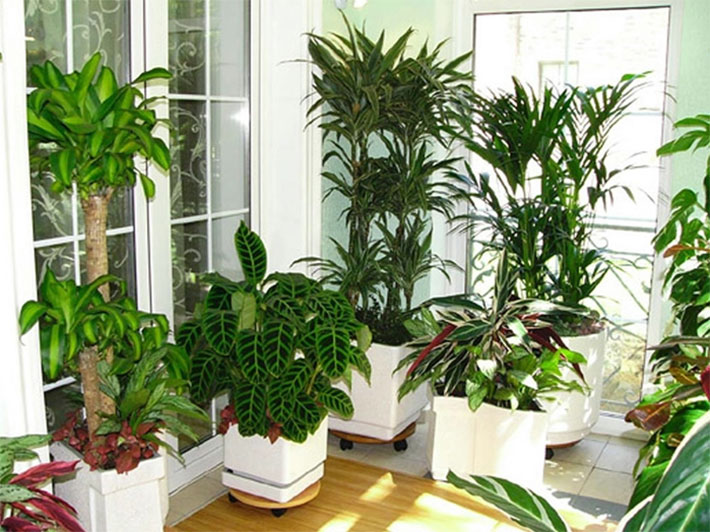 Веб-дизайнер
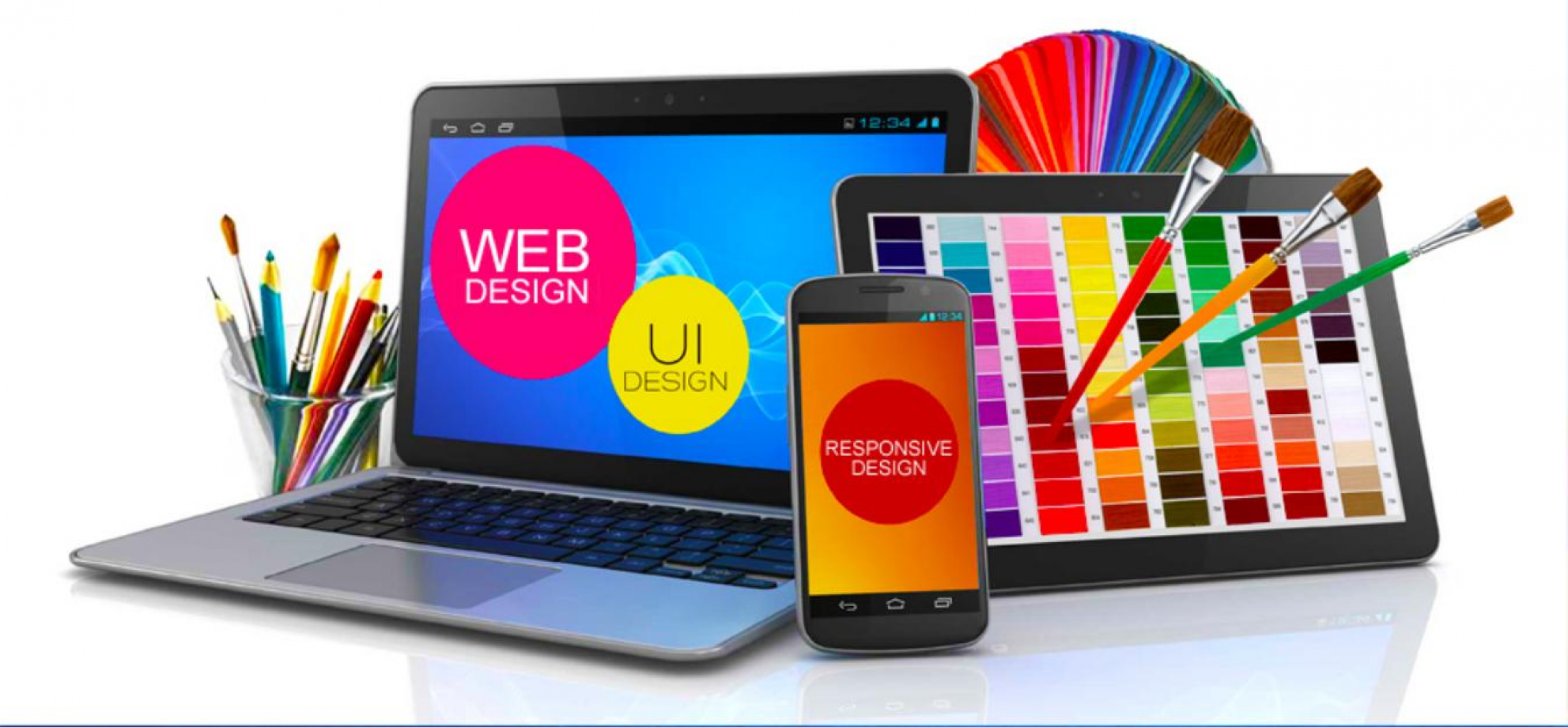 Дизайнер полиграфии
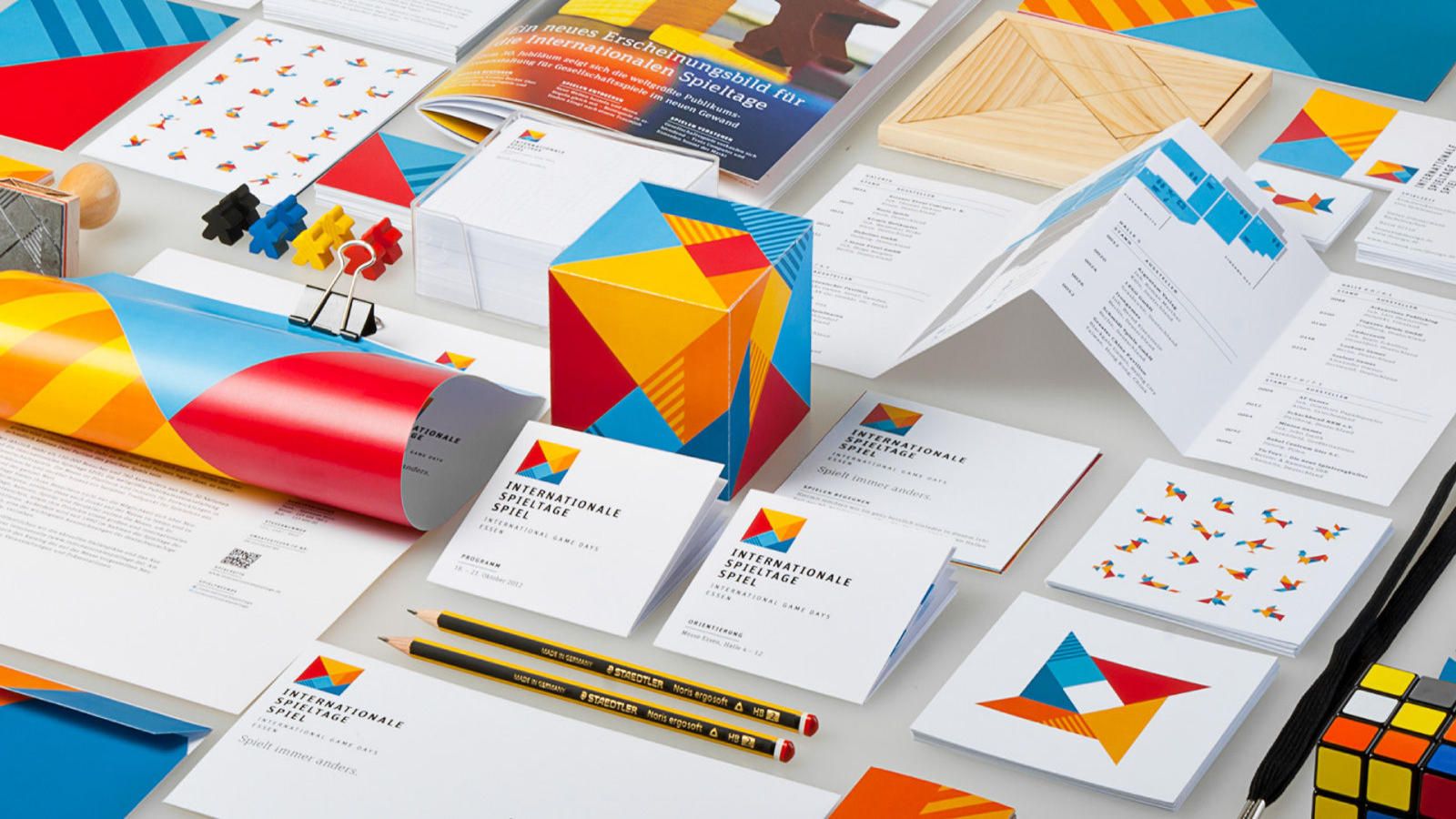 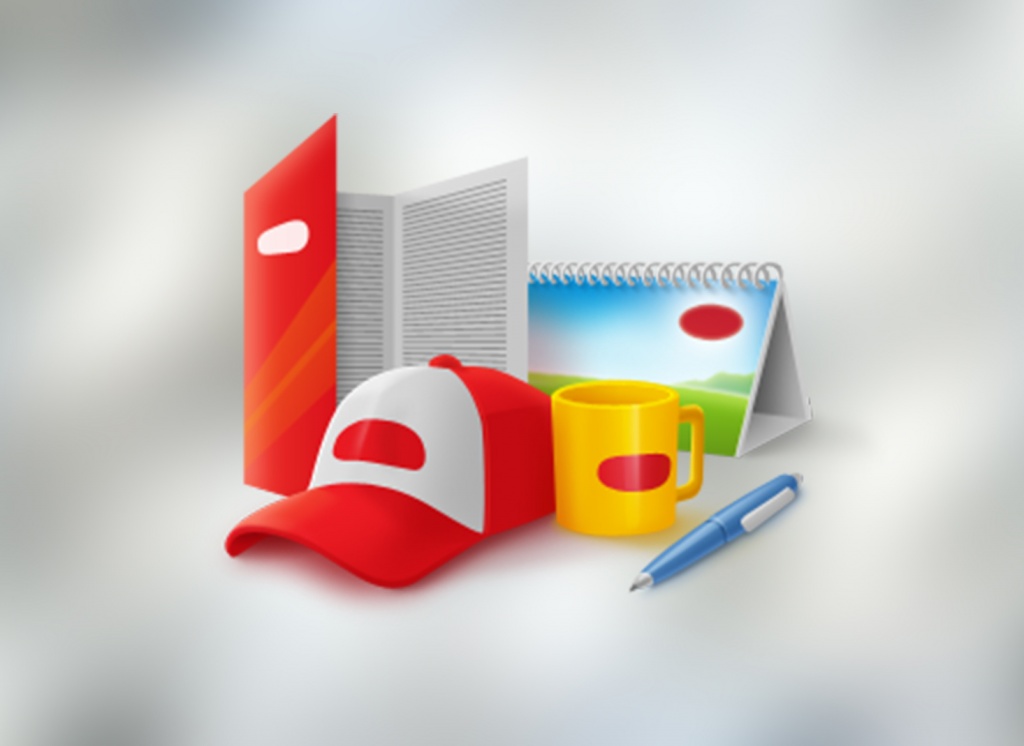 Плюсы профессии:творческая работапроектаная  работа, возможность сконцентрироваться на одном конкретном деледостойный уровень доходаперспективы развития области
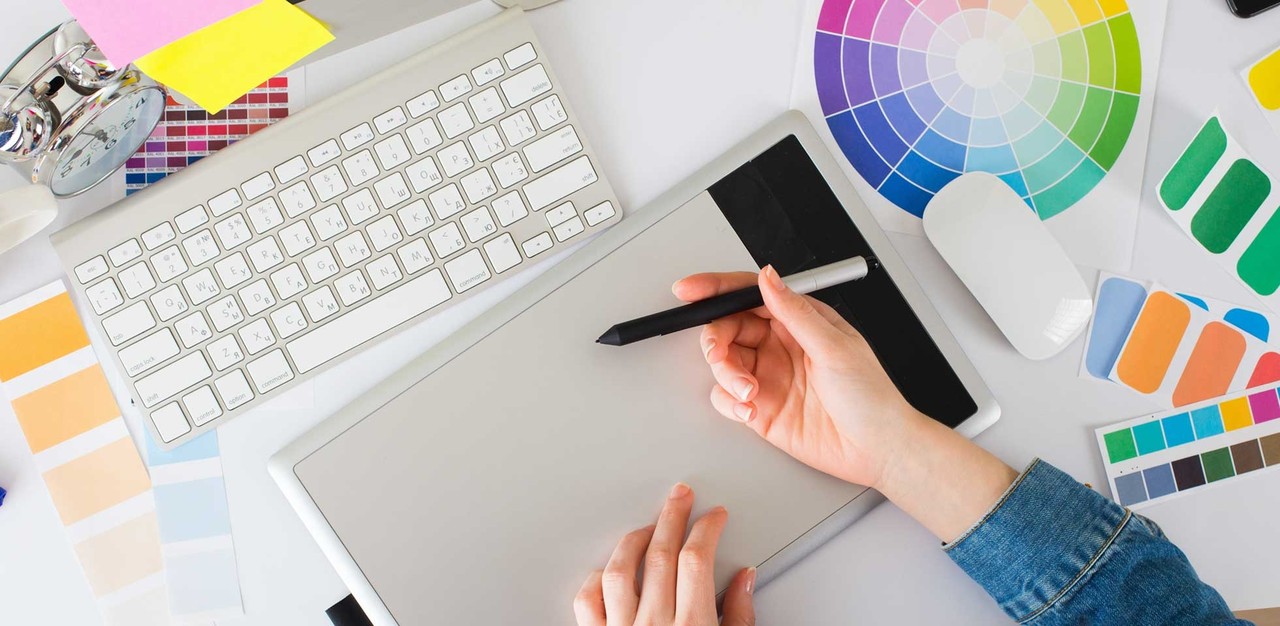 Минусы профессии:невозможно уметь все и сразу, для получения углубленных навыков одного образования будет скорее всего недостаточноориентирование на клиента, в ущерб собственной творческой мысли
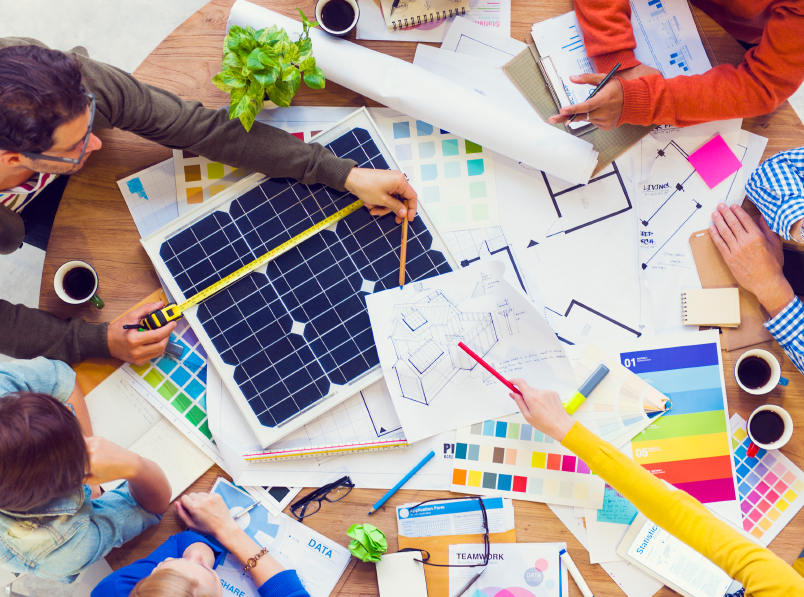 Личные качества:креативностьлояльностьхудожественные, творческие способностиумение находить подход к людям
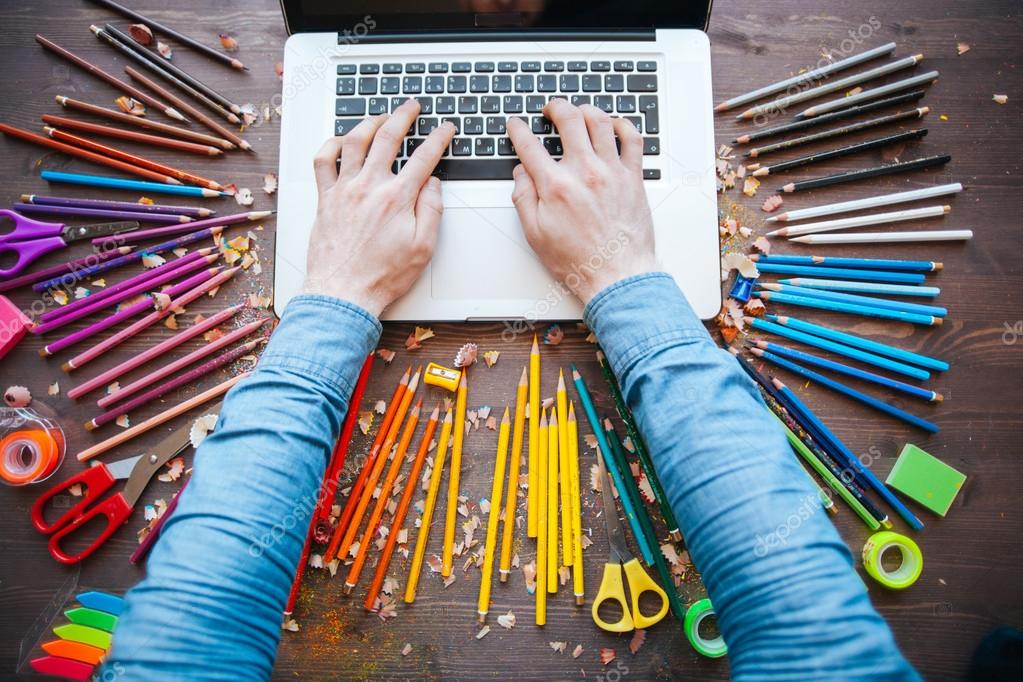 Образование:курсы дизайнасредне-специальное образованиевысшее образование
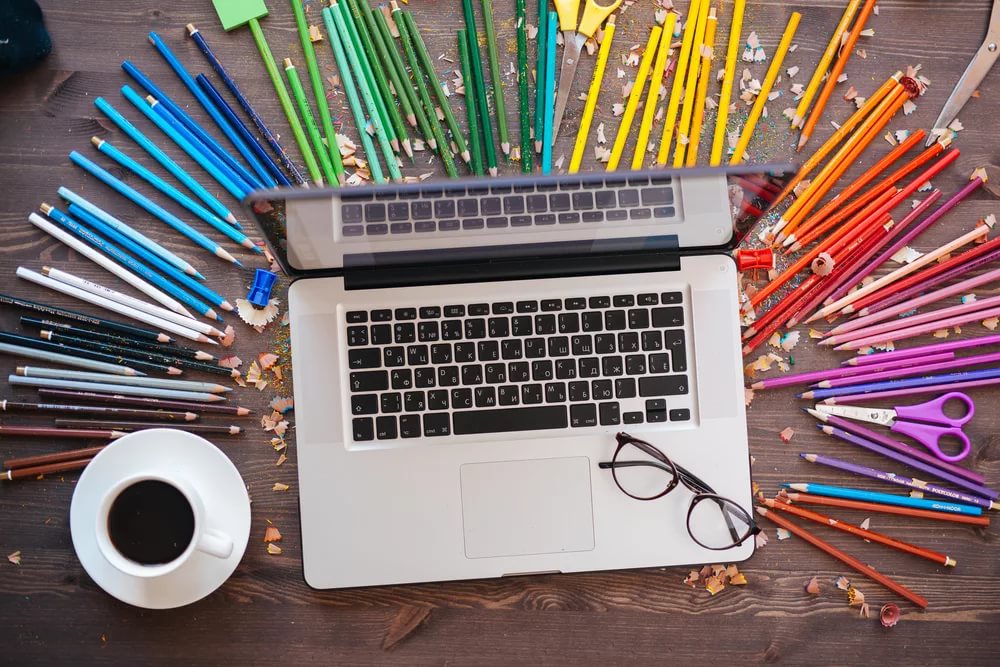 Место работы:на домув офисев сфере печати и полиграфиив Интернетена производстве
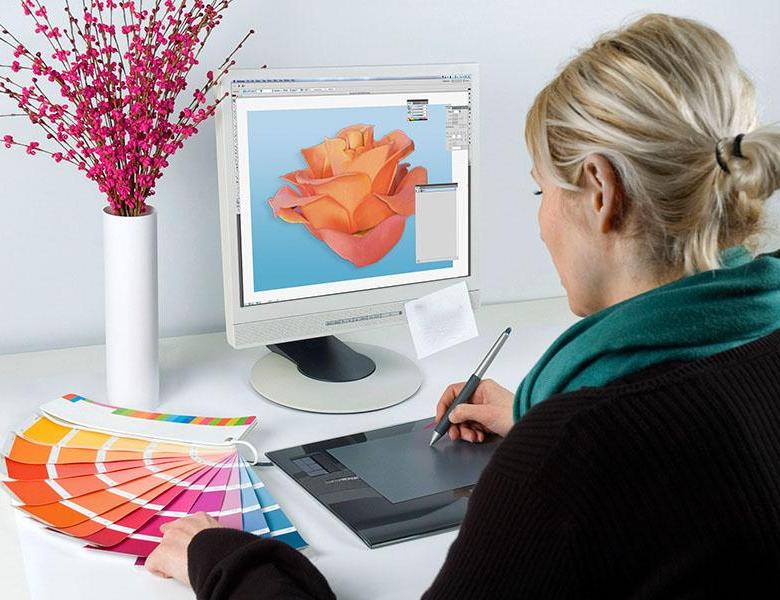 В презентации использована информация с сайтов:http://fb.ru/article/145060/dizayn-istoriya-dizayna-etapyi-razvitiya-dizaynahttp://fb.ru/article/326360/promyishlennyiy-dizayn---eto-chto-takoe-vidyi